2022 Georgia Airports Association Conference
ADO Update
Staffing Updates
Project Highlights
Recap of FY22 Programs
FY23 Programs
Hot Topics/Reminders
Questions
Atlanta ADO Staff
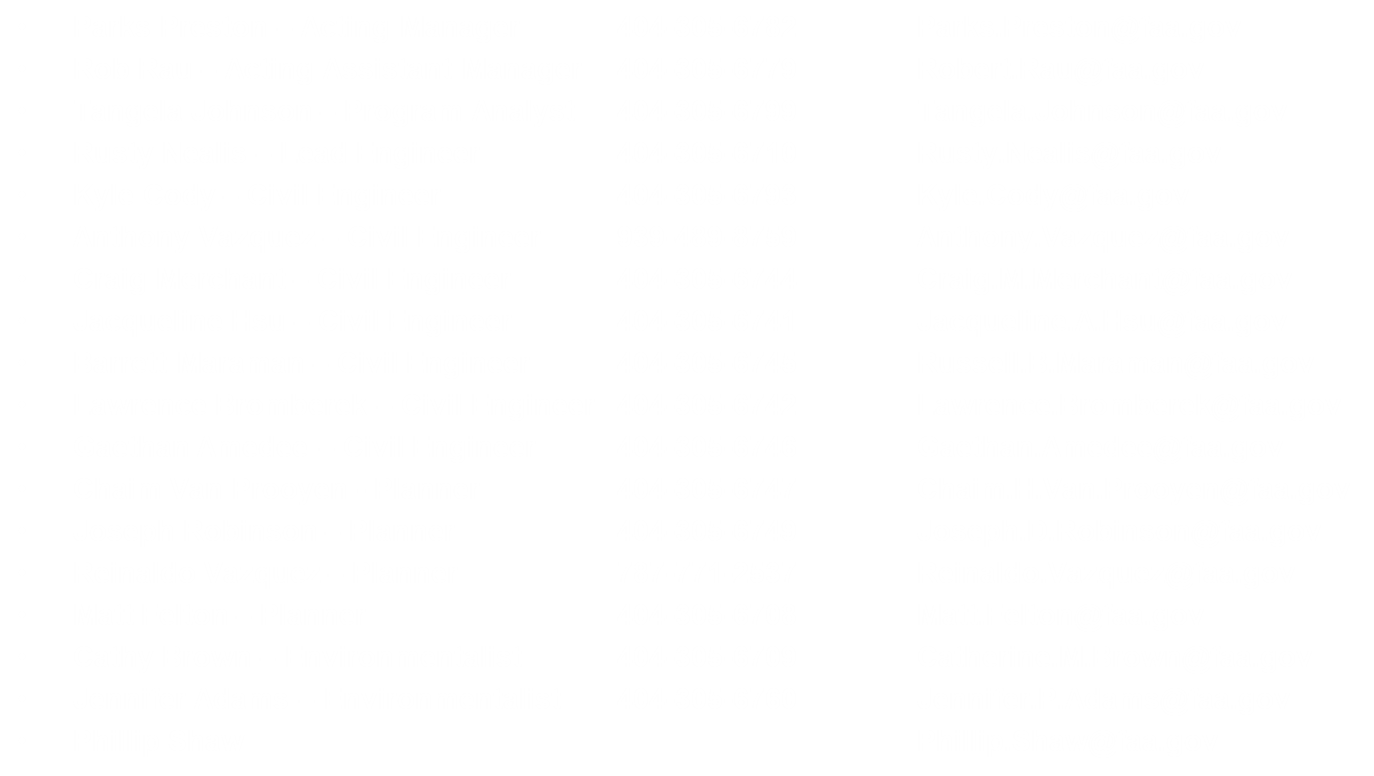 [Speaker Notes: Phillip will be taking NRA’s over for Barrett
Still have openings for 1 planner and 1 engineer]
FAA Funding Programs
Airport Improvement Program
Passenger Facility Charge Program
Supplemental Funding
Bipartisan Infrastructure Law (BIL)
Airport Infrastructure Grants (AIG) 
Airport Terminal Program (ATP) 
Tower Program (FCT)
COVID Relief Programs (CARES/CRRSA/ARPA)
AIP Project Highlights
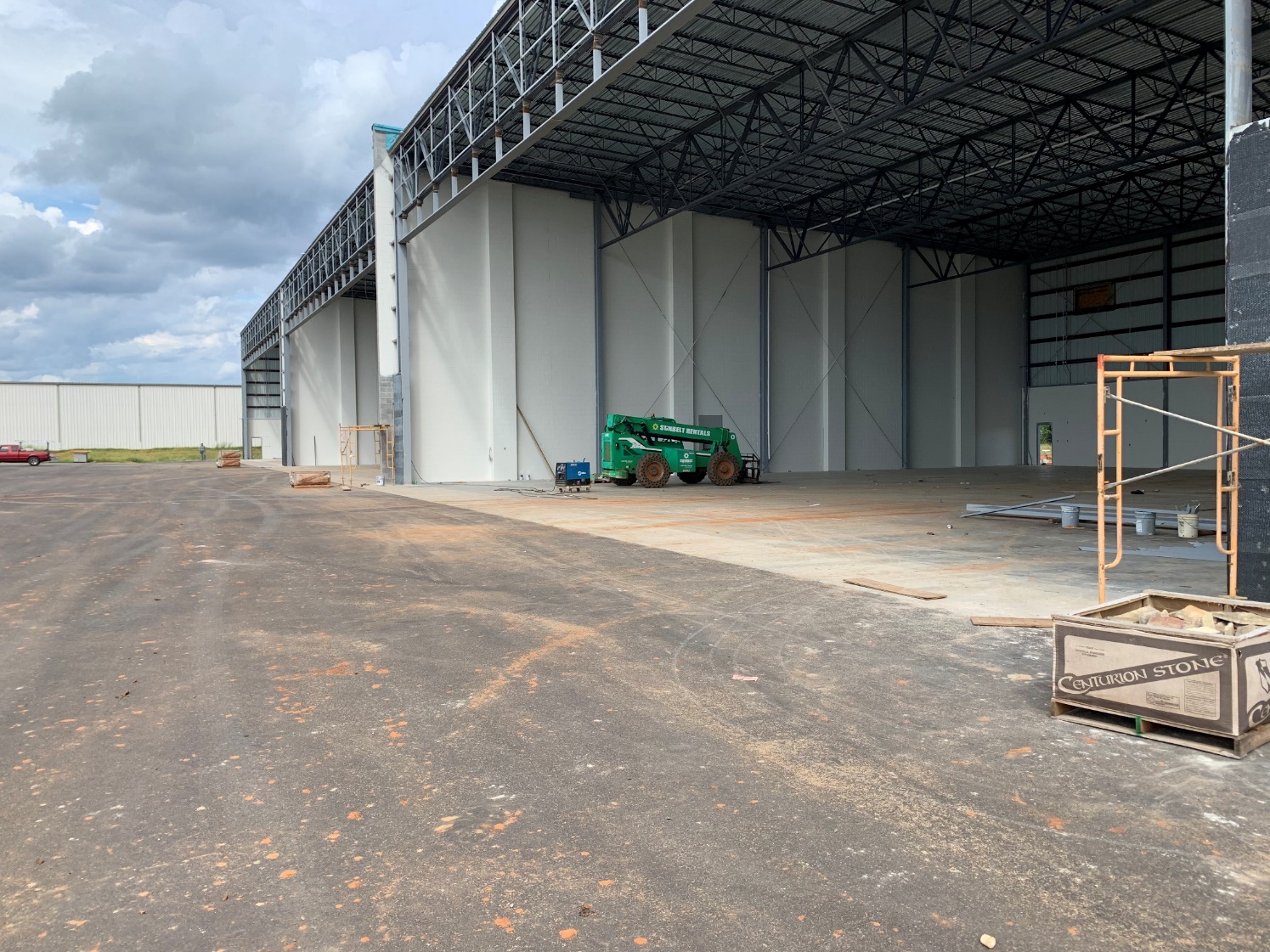 Albany 
New GA Terminal and Hangars
[Speaker Notes: Separate into slides]
AIP Project Highlights
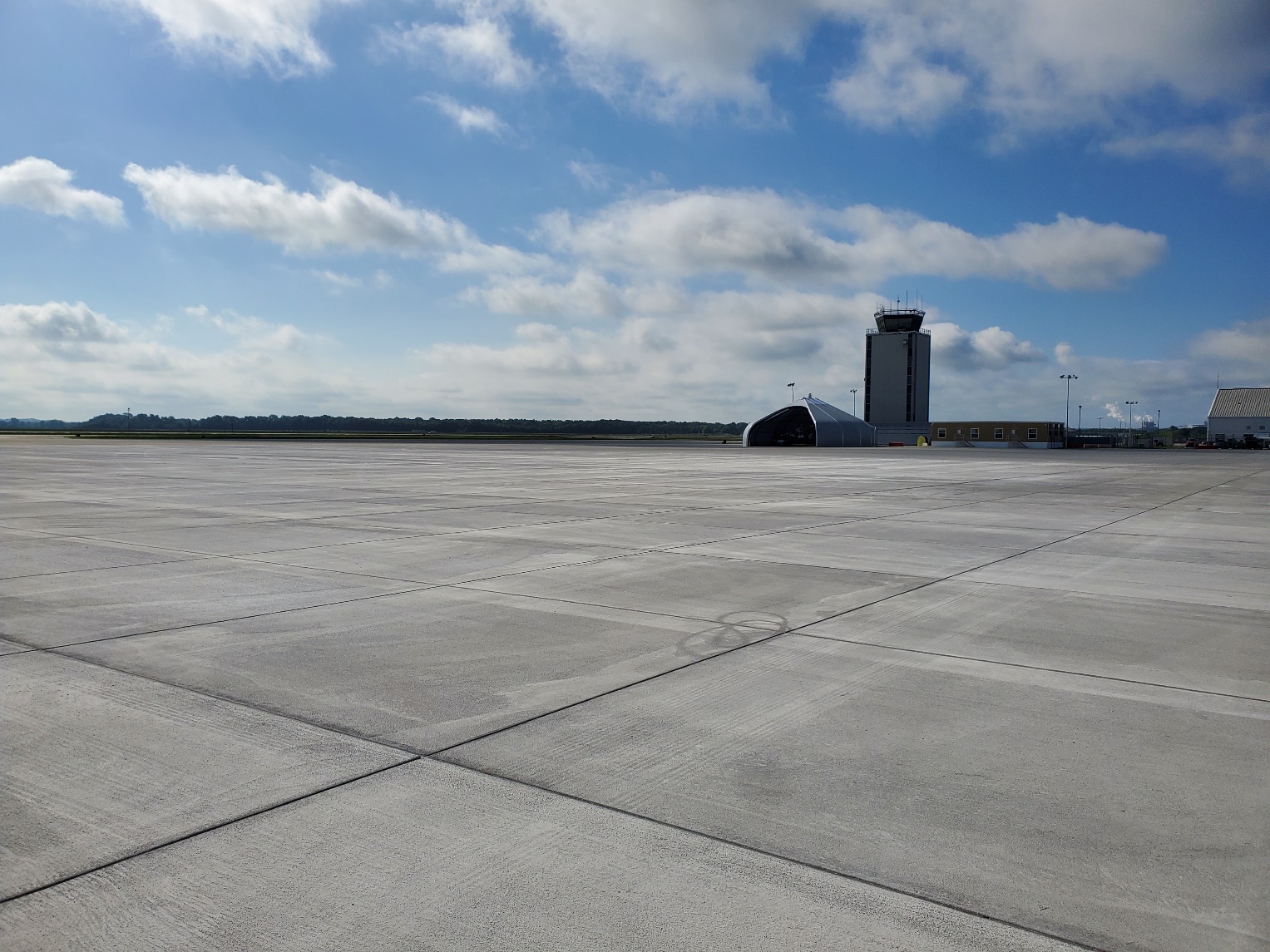 Augusta 
Apron Reconstruction
[Speaker Notes: Separate into slides]
AIP Project Highlights
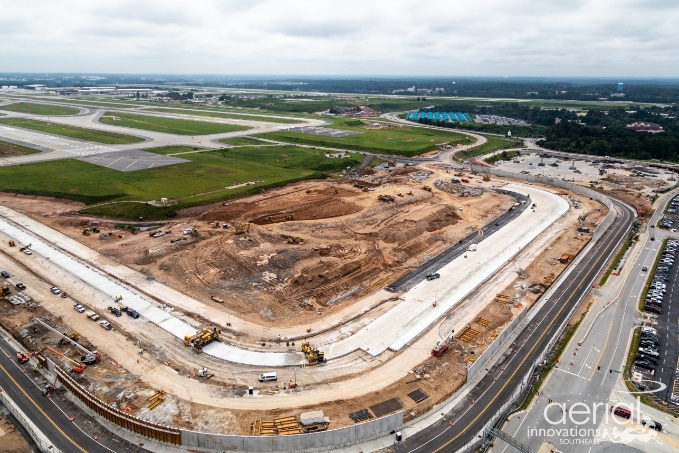 Atlanta 
 Runway 9L End Around Taxiway
[Speaker Notes: Separate into slides]
AIP Project Highlights
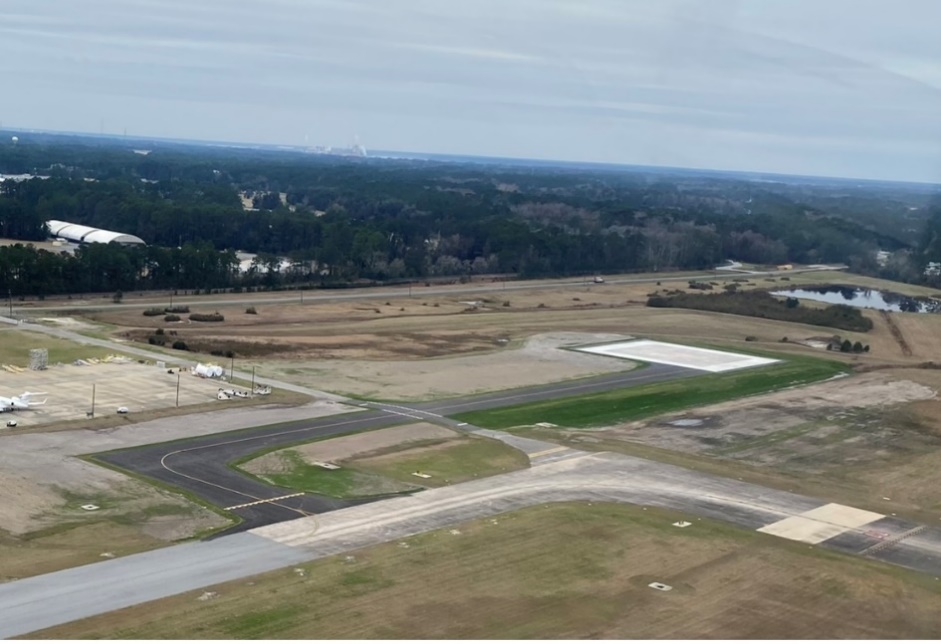 Brunswick 
 Compass Calibration Pad
[Speaker Notes: Separate into slides]
AIP Project Highlights
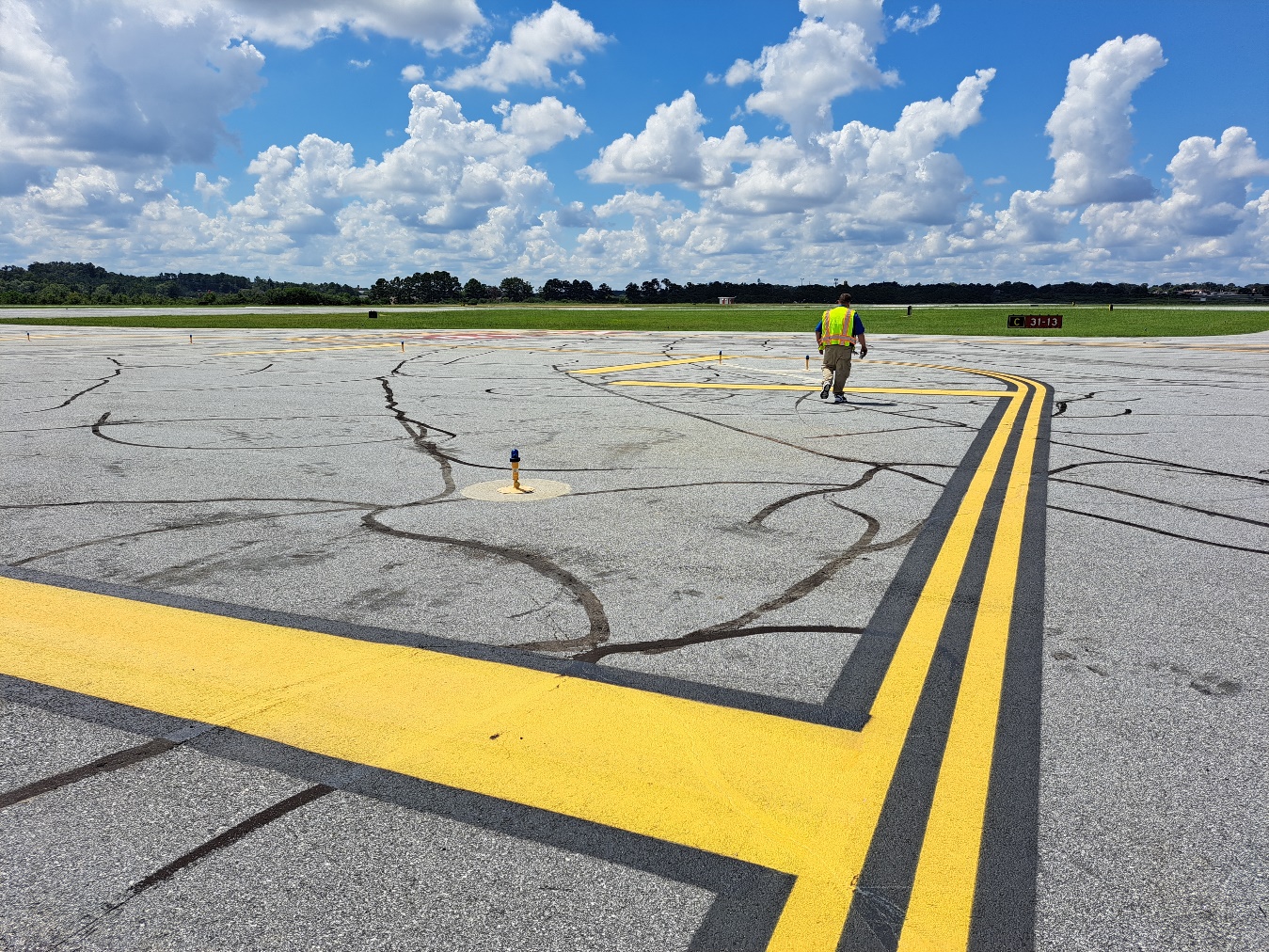 Columbus 
TWY A/C/D RIM mitigation and remarking
[Speaker Notes: Separate into slides]
AIP Project Highlights
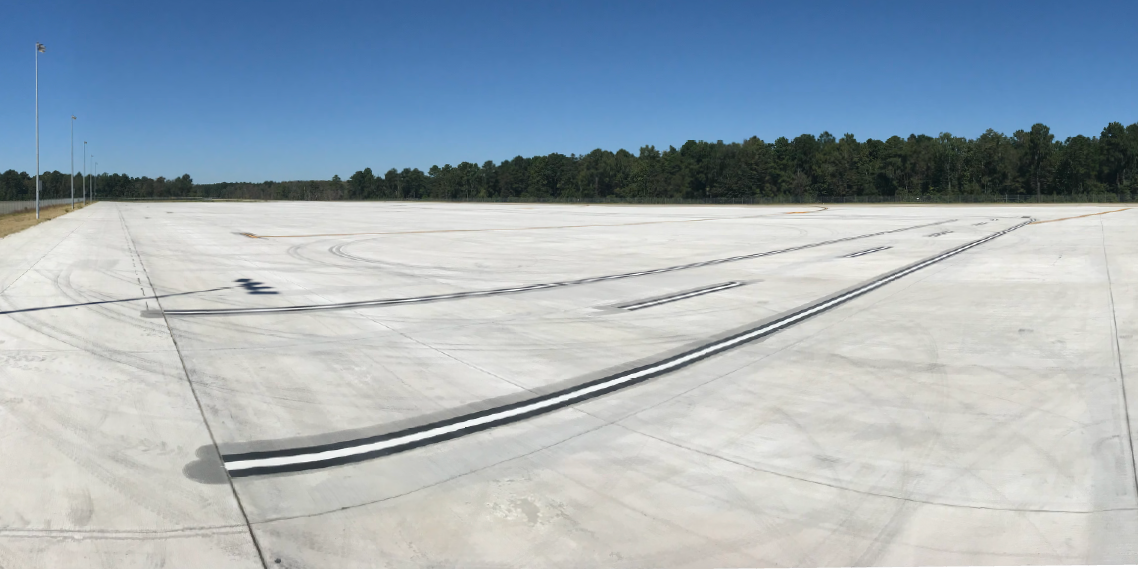 Savannah 
 New Air Cargo Apron
[Speaker Notes: Separate into slides]
AIP Project Highlights
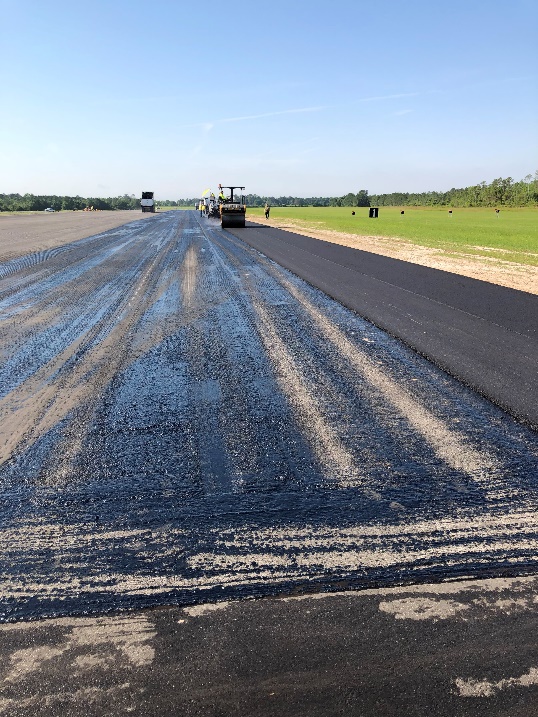 Valdosta 
Runway Rehabilitation
[Speaker Notes: Separate into slides]
ATL-ADO 2022  Financial Program
October 1, 2021 – September 30, 2022

ATL-ADO Total Program (148 Grants) 
$656 Million
(Georgia, South Carolina, Puerto Rico, Virgin Islands)

Georgia Commercial Airports: $426,228,341
General Aviation Airports: $34,682,988

Georgia Discretionary:  $36,667,769
General Aviation Discretionary: $18,049,838

Georgia Total = $460 Million*

*Includes COVID Grants
Georgia FY2022 AIP Discretionary/Supplemental  
 
Atlanta-Hartsfield Jackson Intl (TW Shoulders Rehab)	$18,537,059

Vidalia Regional (Runway 7/25 Rehab)			$1,531,512
Decatur County (Apron Rehab)				$1,468,488
Athens/Ben Epps (ARFF Equipment) 			$ 23,250
DeKalb-Peachtree (Runway 34 RSA)			$2,334,484
Cartersville (Runway 19 RSA)				$3,829,856
Lee Gilmer Memorial (Runway 15/23 Rehab)			$1,750,000
Baldwin County Regional (Runway 10/28 Rehab)		$1,599,972
Jackson County (Runway 17/35 Rehab)			$3,099,212
Heart of Georgia Regional (Runway 2/20 Rehab)		$2,413,064
[Speaker Notes: Add supplemental note]
ATL-ADO 2022  Georgia Grants by Area
Georgia Total = $70 Million
*Excludes COVID Grants
14
15
[Speaker Notes: 61% of All Grants were for Rehabilitation or Reconstruction of Existing Pavement
90% of Georgia Discretionary Grants]
Bipartisan Infrastructure Law
Airport Infrastructure Grants
FY22 Georgia Allocations: $123,255,026
$2,069,324 in allocations issued (9 Projects)
Anticipate FY23 Funds being available Nov 1
Coordinate AIG grant request through GDOT
Request must be based on bids
ATL ADO requesting stand alone AIG applications by January 31st 

Airport Terminal Program
FY22 ATP – Atlanta – Concourse D - $40,000,000
FY23 NOFO – Apps due by 5 PM Oct 24th
16
FY 2023  AIP Program
December 2021 – CIPs 
July 2022 – FY23 AIP Program Established
August 2022 -FY23 project letters sent
Pre-grant meeting in first quarter to establish schedules for FY23 Projects
Application Deadlines
Design/Planning only – Requested by February 28th 
Construction - Applications for Entitlement only projects, due to ADO by early April 2023 (FR)
Discretionary – Application deadline
FY24-28 AIP Program
CIP Call Letter Issued September 2022 (Dec. 3 submittal) 
Realistic funding plan for all phases 
Complete Pre-Application  (SF-424) for FY24 project requests
Sponsor Checklist 
Reminder – State Apportionment and Discretionary funds are ineligible for 3 years following a revenue-producing project.
Use FAA CIP Template
New requirement for GDOT to submit comprehensive CIP to FAA

July 2023 – Selection of Projects & Disc. Program (Environ. due by April 30)

 We Continue to Encourage Prior-year Design and Fiscal Year gap between design and construction for discretionary projects.
5 Year Capital Improvement Plan (CIP)
Ensure CIP includes all potential project request (ATP, AIG, AIP)
Ensure CIP has $750,000 in AIP construction to protect airport non-primary entitlement funds
Tighten up planning on future years
Stick to the plan (CIP) when requesting discretionary funding
FAA seeking to solidify outer years
Better planning increases our ability to help you
Reminders
NPIAS Report occurs every two years 
FY23-27 NPIAS published September 30th
Largest development categories are: Reconstruct $22 B (35%); Terminal $17 B (27%); Standards $12 B (20%); Capacity $4 B (7%).
General Aviation – threshold for Unclassified identification is dependent upon data entered in BasedAircraft.com.
Unclassified airports are ineligible to receive Non Primary Entitlement funding 
Consultant Selection – Reference A/C 150 5100-14E
Cost + % (of sub consultant price) is not allowed.
Sole advertisement for Planning (Master Plan)
Specific projects listed in advertisement  
Realistic CIPs 
Project Coordination early in design
Pavement design
Design Standards review (don’t rely solely on ALP)
Non-standard items
Airspace
NRA (On-airport)
Reminder: GA airport NRA cases need to be coordinate through GDOT first 	regardless of fund source. FAA will not review cases until GDOT 	concurrence is received
OE (Off-airport)
- The FAA cannot prevent the construction of structures near an airport. The     	airport environment can only be protected through such means as local 	zoning ordinances, acquisitions of property in fee title or aviation easements, 	letters of agreements, or other means.
Questions?
Thank You!
Atlanta
Airports
District
Office